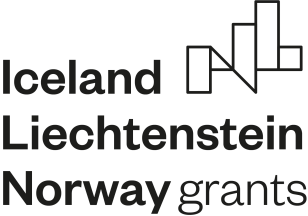 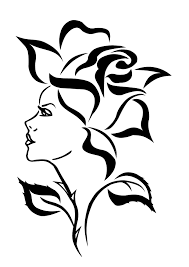 Formy kosmetyczne
Web Quest dla uczniów niesłyszących z zakresu przedmiotu kosmetyka pielęgnacyjna i upiększająca twarzy ,szyi i dekoltu
Rodzaje form kosmetycznych
Web Quest przeznaczony dla uczniów niesłyszących  w ramach przedmiotu kosmetyka pielęgnacyjna i upiększająca twarzy, szyi i dekoltu
Spis treści
1. Wprowadzenie
2. Zadania
3. Proces
4. Źródła
5. Ewaluacja
6. Konkluzja
7. Poradnik dla nauczyciela
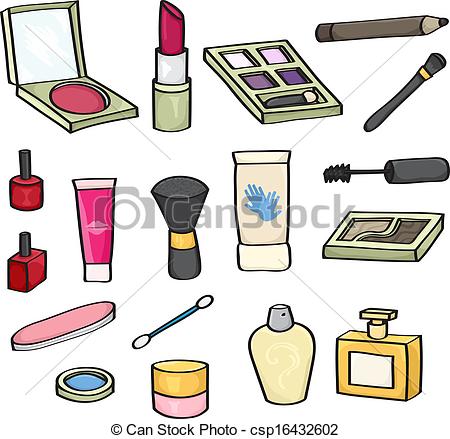 wprowadzenie
Co to są formy kosmetyczne ?
Jaki jest podział form kosmetycznych ?
Co jest podstawą budowy kosmetyku ?
Jaki jest skład kosmetyków?
Czy znasz podział kosmetyków ze względu na przeznaczenie i rodzaj skóry ?
Czy znacie odpowiedzi na te pytania ?
Wprowadzenie
Formy kosmetyczne  - inaczej produkt kosmetyczny: jest  to każda substancja lub mieszanina przeznaczona do kontaktu z zewnętrznymi częściami ciała ludzkiego Zadaniem produktu kosmetycznego jest utrzymanie  ich w czystości , perfumowanie, zmiana wyglądu ,ochrona, utrzymanie w dobrej kondycji .

Na kolejnych slajdach zobaczycie podstawowe informacje ,które muszą być omówione aby zapoznać się z tematem form kosmetycznych
Zagadnienia z którymi należy się zapoznać :
1.  Podział produktów kosmetycznych 
    2 . Budowa SPC- środki powierzchniowo          czynne
    3. Rodzaje form kosmetycznych 
    4. Co to jest emulsja
    5. Preparaty myjące
    6. Preparaty do demakijażu
    7. Maski kosmetyczne
Zadanie
Waszym zadaniem będzie przygotowanie prezentacji w Power Point na temat form kosmetycznych i podział produktów kosmetycznych z uwzględnieniem wymienionych zagadnień
Zadanie 1
Poszukaj informacji na temat :
   Rodzajów produktów kosmetycznych: czyszczące,     pielęgnacyjne  ochronne  , zapachowe ,upiększające
Budowa SPC- środki powierzchniowo czynne
Rodzaje form kosmetycznych : płynna , koloidalna stała
Co to jest emulsja
Rodzaje emulsji
Formy wodne
Formy bezwodne
Preparaty myjące
Preparaty do demakijażu
Maski kosmetyczne
Proces:
Każda prezentacja powinna zawierać:
1. Imię i nazwisko autorów
2. Temat  zadania .
3. Dokładnie opisane zagadnienia  , forma przejrzysta i zrozumiała
3. Efektem końcowym prezentacja tematu na lekcjach .
Proces:
Uczniowie mają czas na opracowanie i przedstawienie projektu trzy tygodnie:
Plan pracy:
Proces:
Formy kosmetyczne  w interneciepodręcznik  pt „ Kosmetyka pielęgnacyjna i upiększająca twarzy, szyi i dekoltu” aut: B. Drygas, M. Mrozowska, R. Szpindor.https://www.poradnikzdrowie.pl/uroda/kosmetyki/skladniki-kosmetykow-co-musisz-o-nich-wiedziec-aa-tWwb-QHFZ-L2Zd.htmlhttp://www.blessthemess.pl/skladniki-kosmetykow-konserwanty-parabeny-silikony-dimethicon/https://www.kosmopedia.org/co-jest-w-kosmetyku/https://www.doz.pl/czytelnia/a735-Postacie_kosmetykow_pielegnacyjnychhttps://spaandmore.pl/wellness/maski-kosmetyczne-przewodnik-praktyczny/
Ewaluacja:
Ewaluacja:
Ewaluacja – ocenianie:
Konkluzja:
W czasie pisania tego zadania zdobyliście wiele wiadomości:
Form kosmetycznych
Tworzenia form kosmetycznych
Podziału form kosmetycznych
Zastosowania w kosmetyce
Konkluzja:
Nauczyliście się korzystać ze z różnych źródeł internetowych oraz poznaliście zasady bezpiecznego korzystania z Internetu
Nauczyliście się trudnej sztuki kompromisu – czyli dogadania się w grupie, kiedy każdy z was ma inne zdanie
Poznaliście również sztukę współpracy w grupie rówieśników
Poradnik dla nauczyciela:
1. Projekt ten może być dosyć trudny dla uczniów, muszą tu połączyć kilka wątków, nauczyciel powinien koordynować pracę uczniów i na poszczególnych etapach sprawdzać czy uczniowie sobie ze wszystkim radzą:
Zapoznanie uczniów z projektem jego zadaniami
Przeglądnięcie z uczniami wybranych źródeł internetowych
Pomoc uczniom w wypracowaniu wspólnych rozwiązań przy ustalaniu wspólnych rozwiązań  wyboru tematyki.
Pomoc uczniom w dopilnowaniu terminów, oraz pomoc o pomoc i współpracę nauczyciela języka migowego, informatyki.
Poradnik dla nauczyciela:
2. W tworzeniu prezentacji mogą uczniom pomagać rodzice, zwłaszcza w przeglądnięciu stron internetowych oraz wyborze odpowiednich informacji do prezentacji.
3. Nauczyciel powinien zwrócić uczniom uwagę, aby przygotowywana przez nich prezentacja była przemyślana, tak, żeby mogli później w zrozumiały sposób zaprezentować ja na forum klasy.
4. Nauczyciel może sam zdecydować o formie  prezentacji projektu. Forma prezentacji musi uwzględniać możliwości indywidualne uczniów.
5. Na realizację projektu powinna być przeznaczone ok. 3 tygodni, czas ewentualnie można wydłużyć jeśli jest to konieczne.
Powodzenia !!
Projekt „Innowacyjne narzędzia w edukacji zawodowej dla niesłyszących” korzysta z dofinansowania otrzymanego od Islandii, Liechtensteinu i Norwegii w ramach funduszy EOG.